New ValleyMLS.com Member Agent Websites Coming Soon!
3 Designs to Choose From – Color Scheme Options
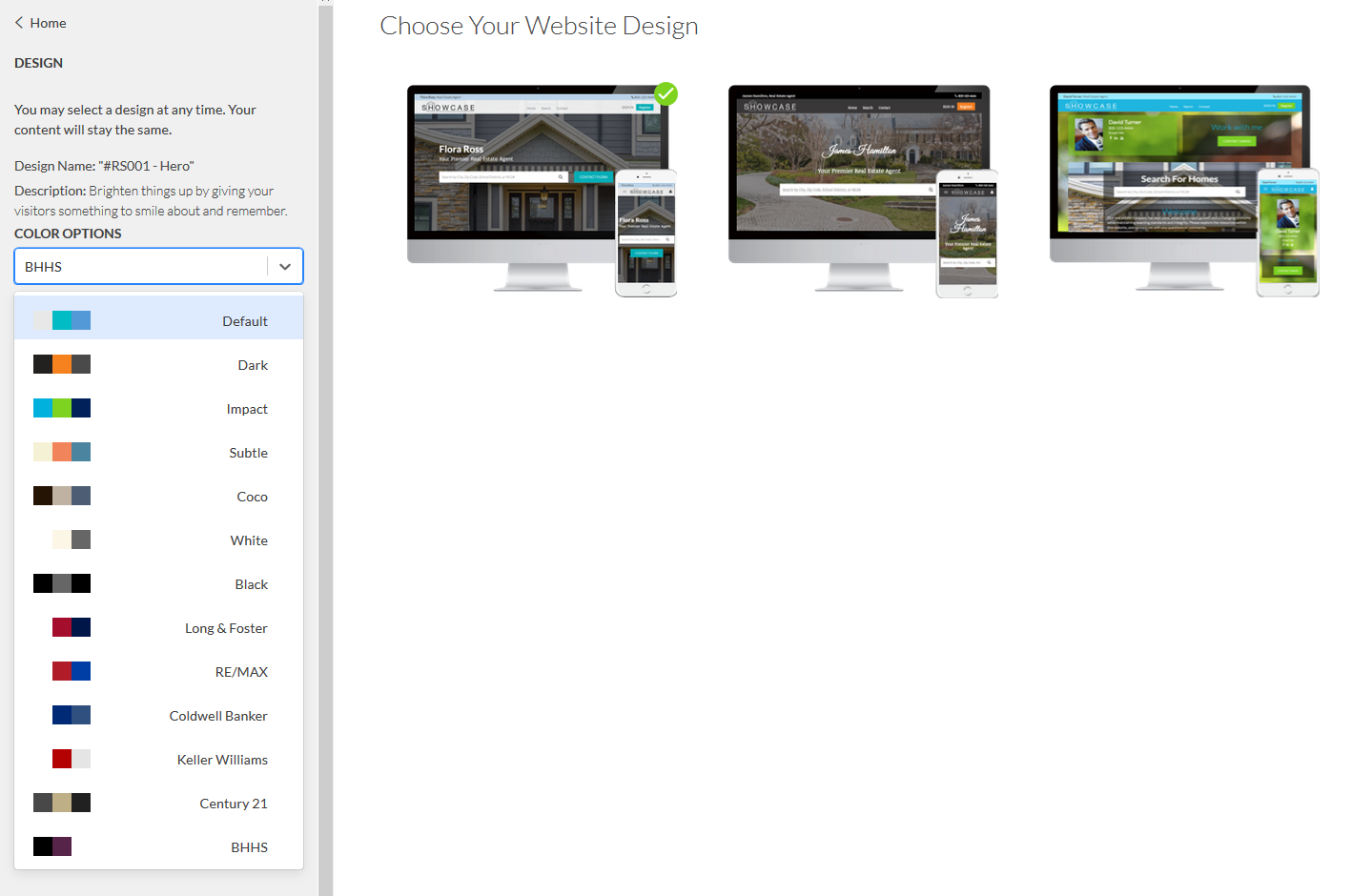 Choose Your Banner Graphics or Upload Your Own Image
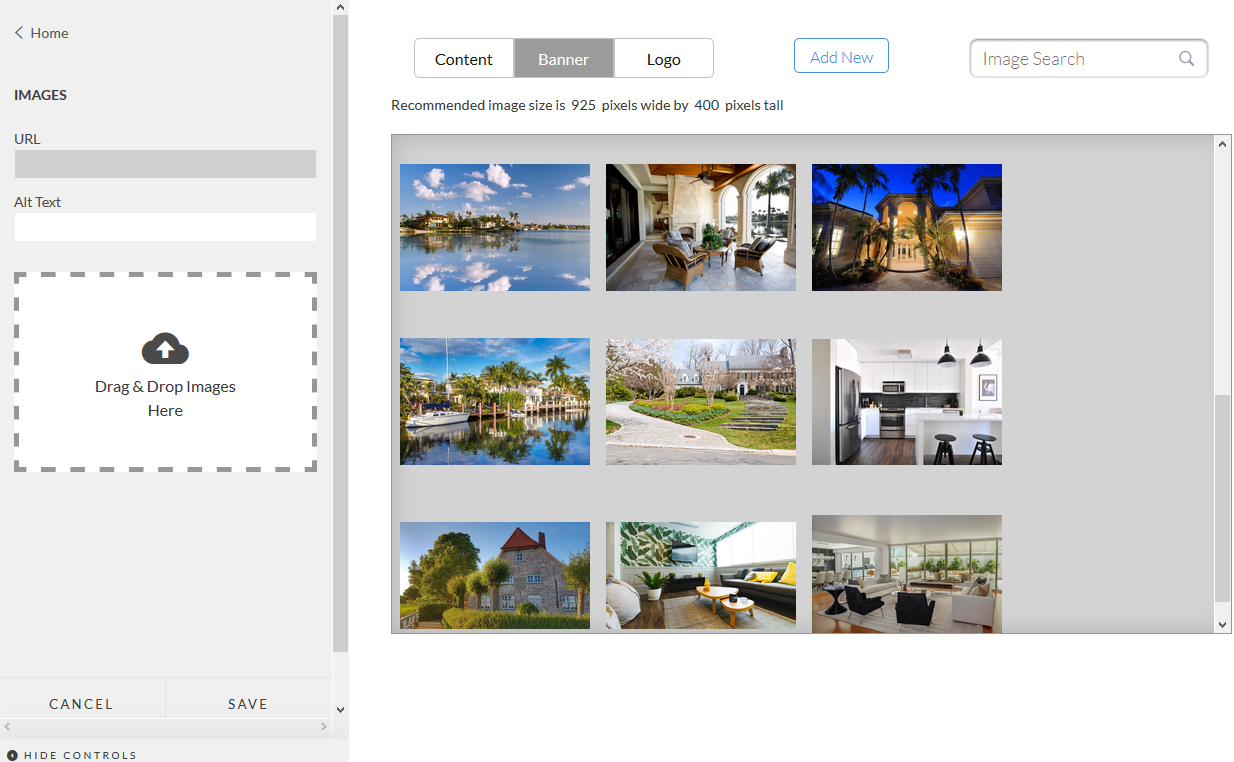 Easy to Set Your Navigation Tabs and Links
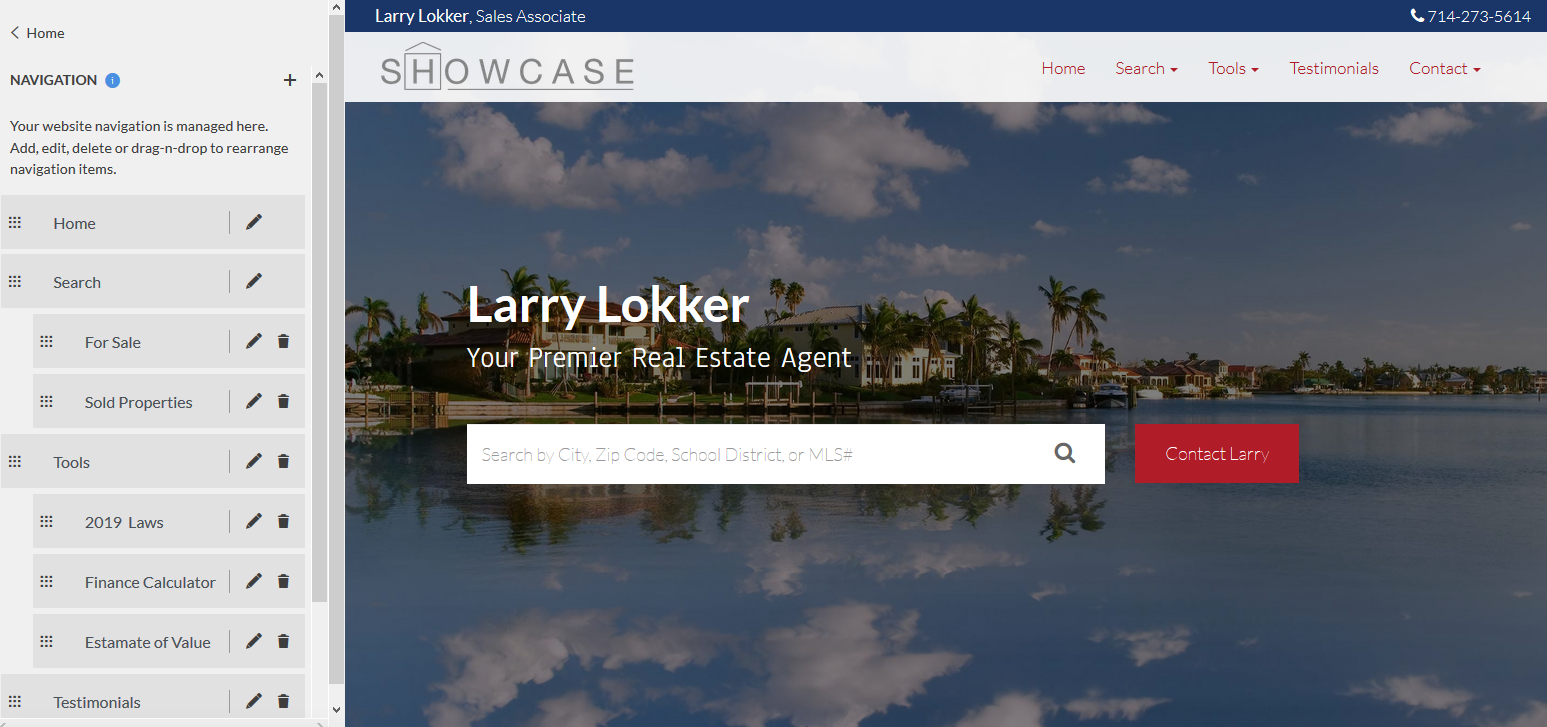 Easy Set Up or Change Your Profile
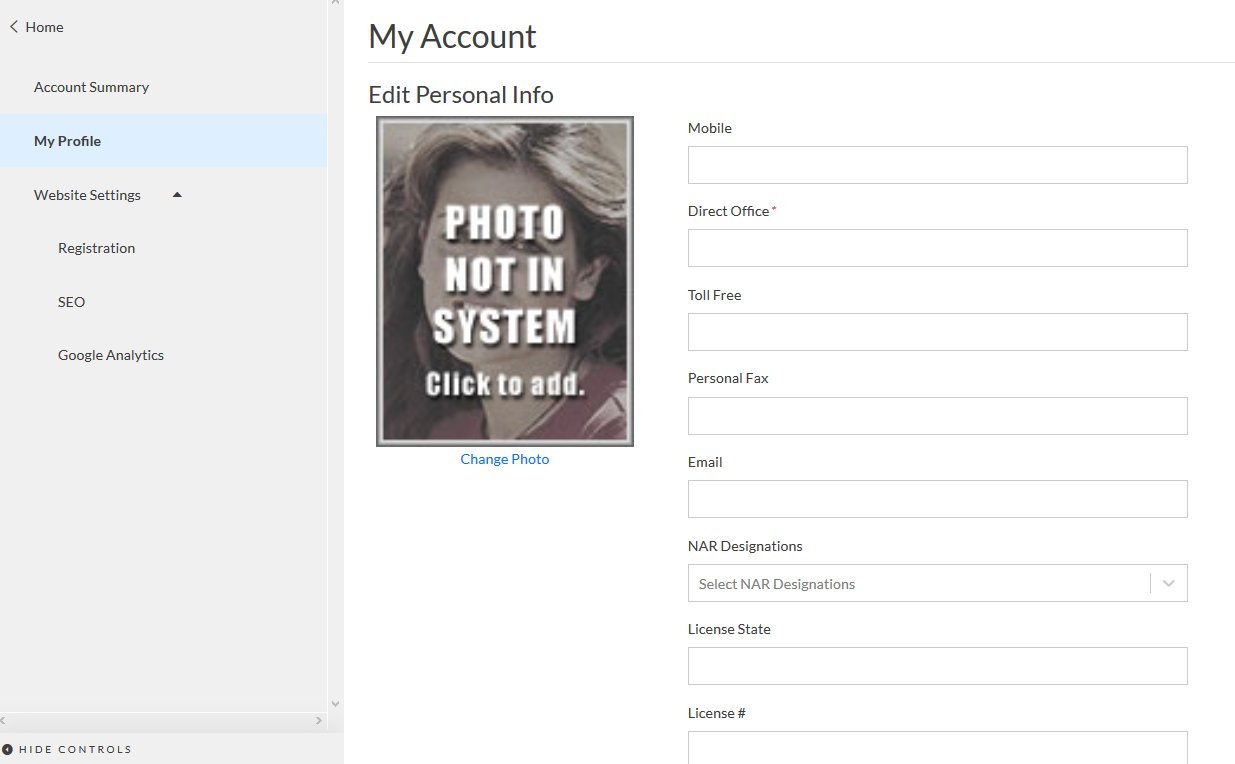 Fill In The Fields To Modify Content
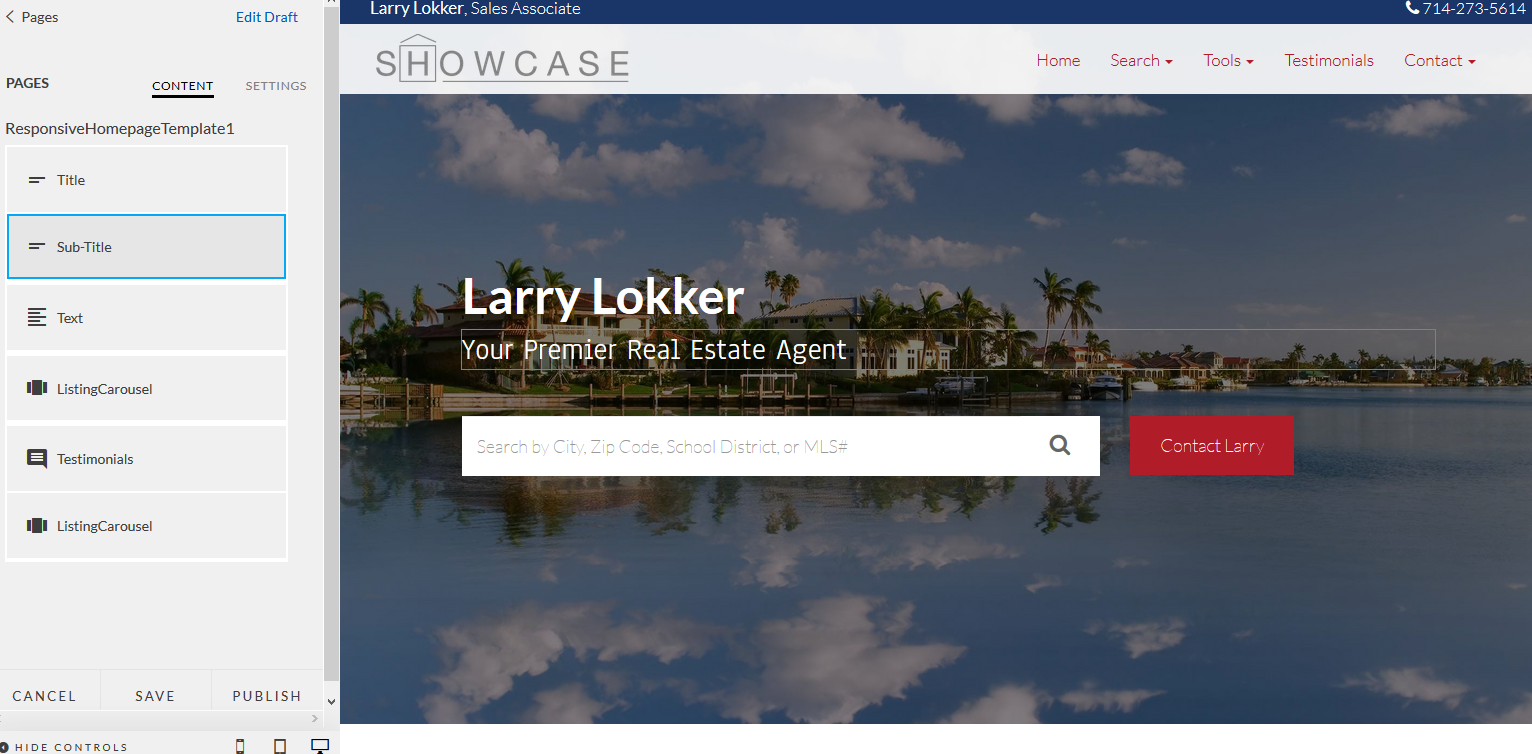 Preview Changes in: Phone, Tablet and Desktop View
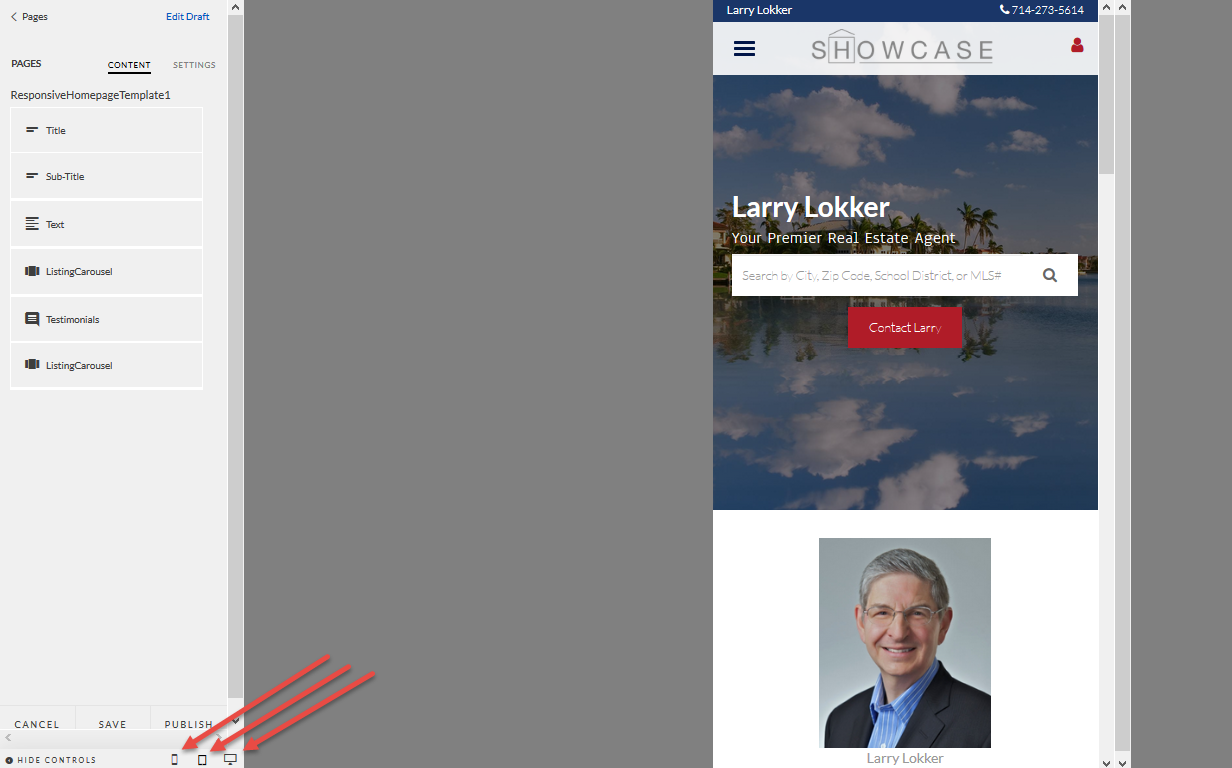 Easily Add Content Like: Custom Search Carousels or Testimonials
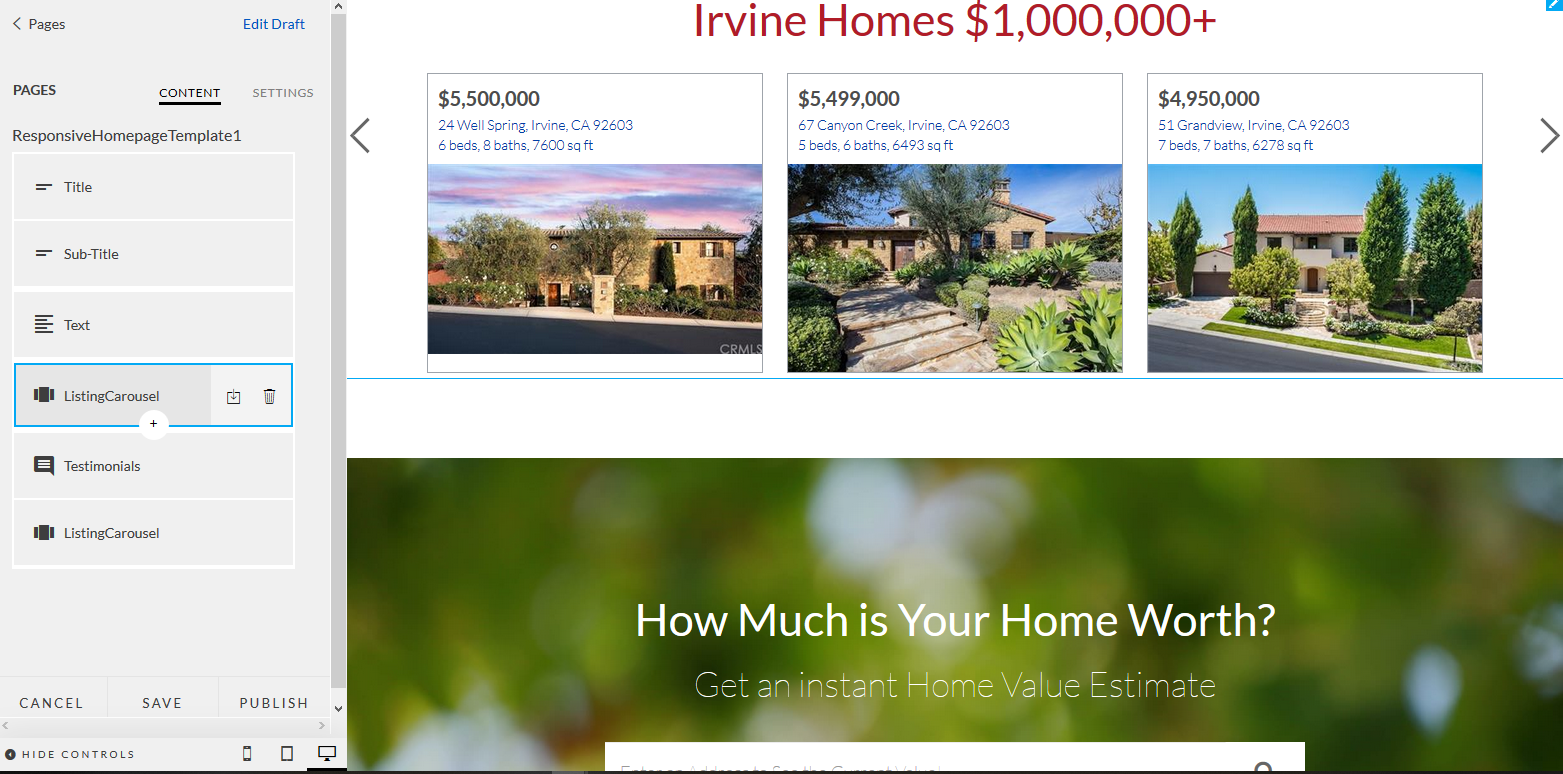